Учим движения хантыйского женского танца «Куринька»
Приветствую всех кто решил посетить наш мастер-класс и познакомиться с  хантыйским танцем «Куринька».
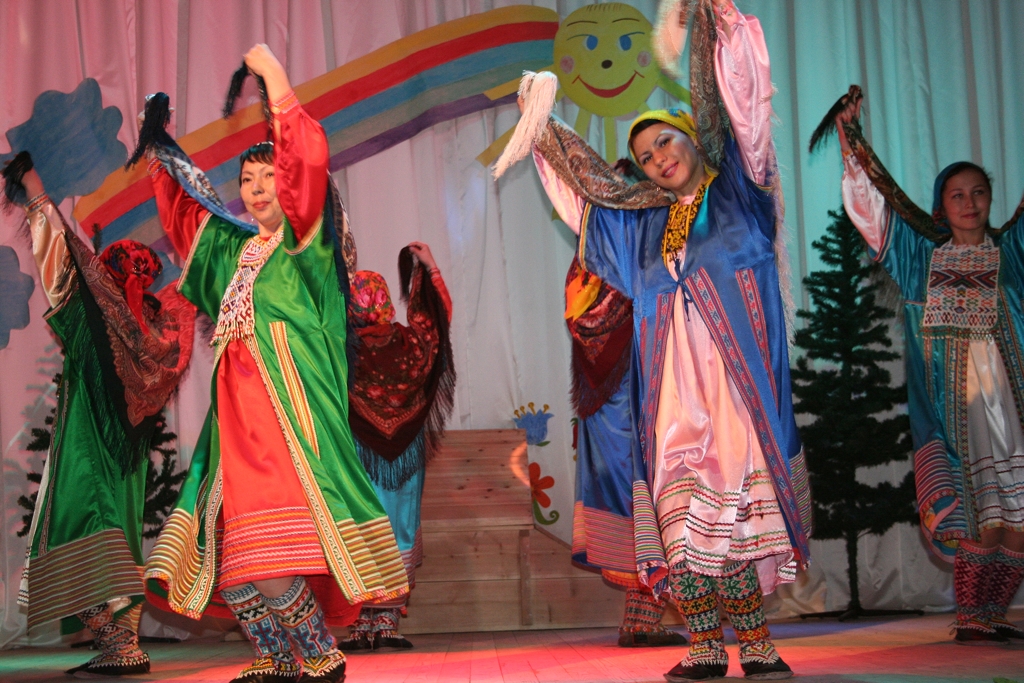 Танец – это яркое, красочное творение народа, являющееся эмоциональным, художественным отображением его многовековой, многообразной жизни. Он воплотил в себе творческую фантазию людей, глубину их чувств, недаром говорят «в танце душа народа».
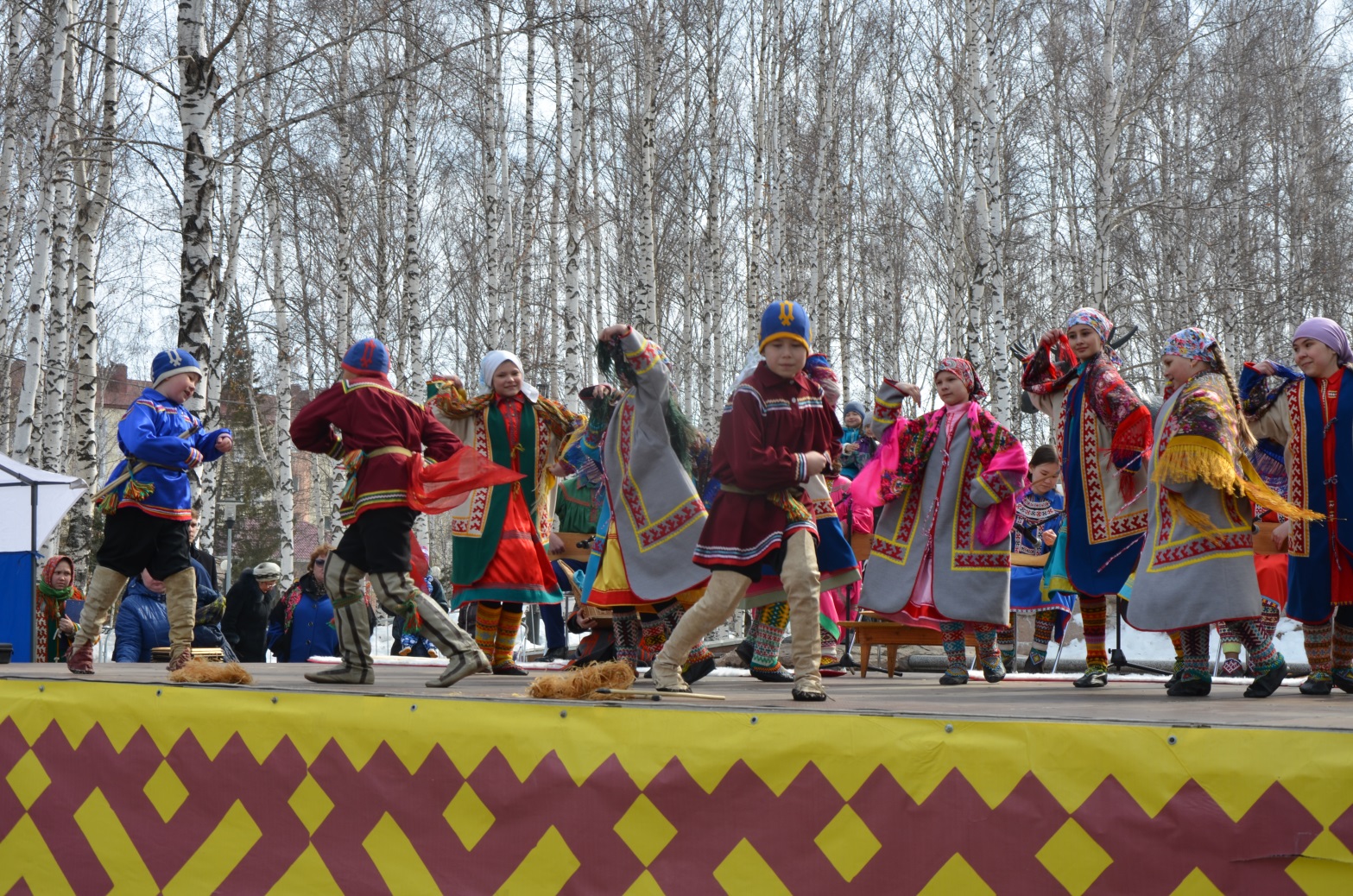 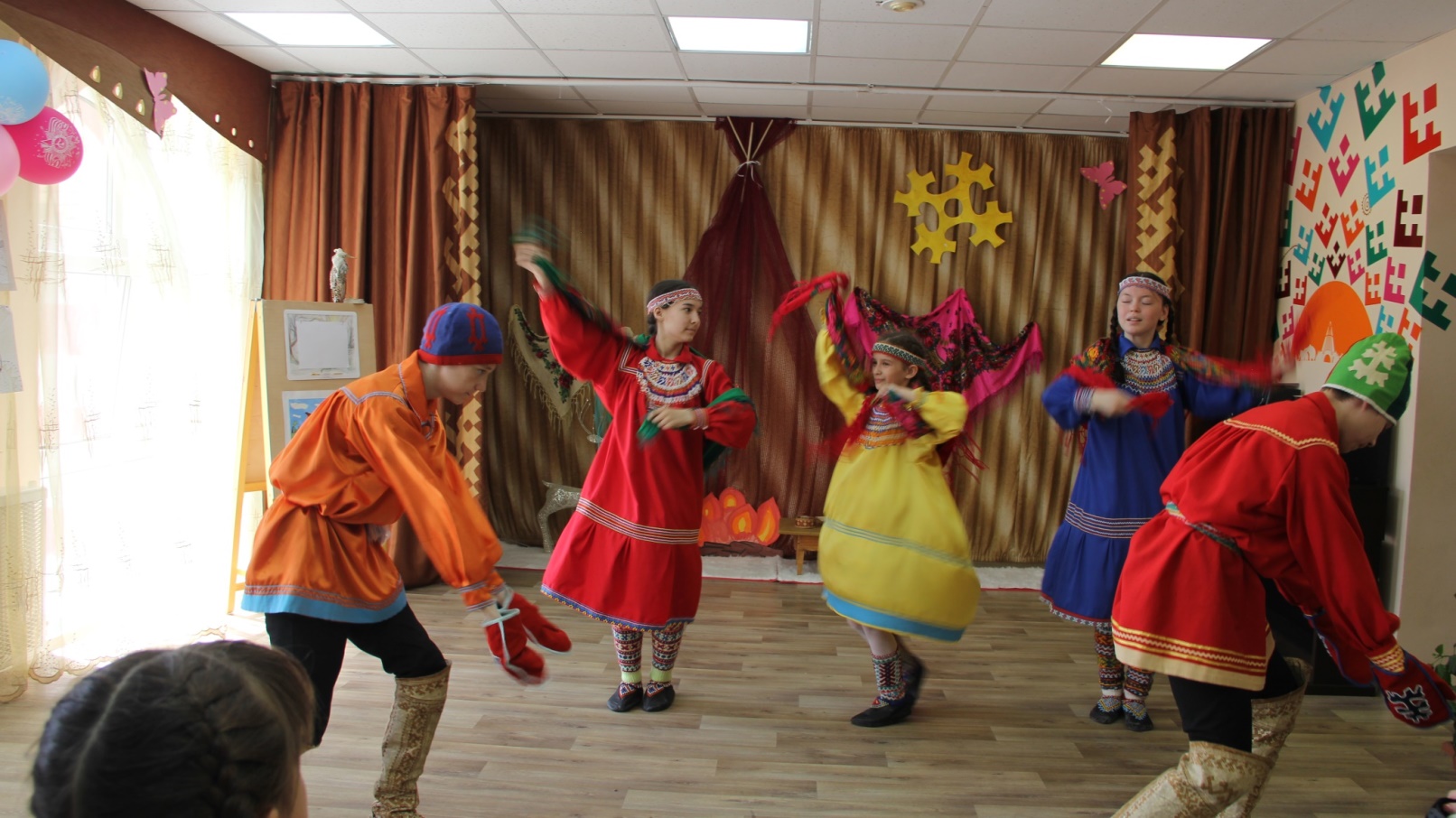 Танец "Куринька" 
- это жемчужина хантыйской хореографии.Песня-танец Куринька в прошлом являлась сатирической сценкой. Куринькой именуют неряшливую, неумелую девушку, которая неаккуратно шьёт, плохо танцует.
Впоследствии "Куринька" превратилась просто в женский танец, а в 80-х гг. 20 века преобразовалась в яркий сценический танец. Примечательно, что под одним и тем же названием "Куринька" в различных местностях играют совершенно разные мелодии.
Это касается и движений когда женщины выходили танцевать массово каждая танцевала свои движения.
Танец грациозен, он состоит из попеременных небольших приседаний, руки то резко выбрасывают вверх, кисти при этом чуть направлены вниз, то мягко, плавно, удерживая в руках концы платка, разводят в разные стороны и опускают их. В танце выполняют вращения вокруг себя вправо и влево. Голова следует за каждым наклоном корпуса: вправо, влево.
Движение 1: на счёт «раз» руки подвести к плечам, на счёт «два» руки поднять вверх. На счёт «три», «четыре» движение повторить.
Движение 2: на счёт «раз» руки подвести к правому плечу, на счёт «два» руки поднять вверх в правую сторону. На счёт «три», «четыре» движение повторить.
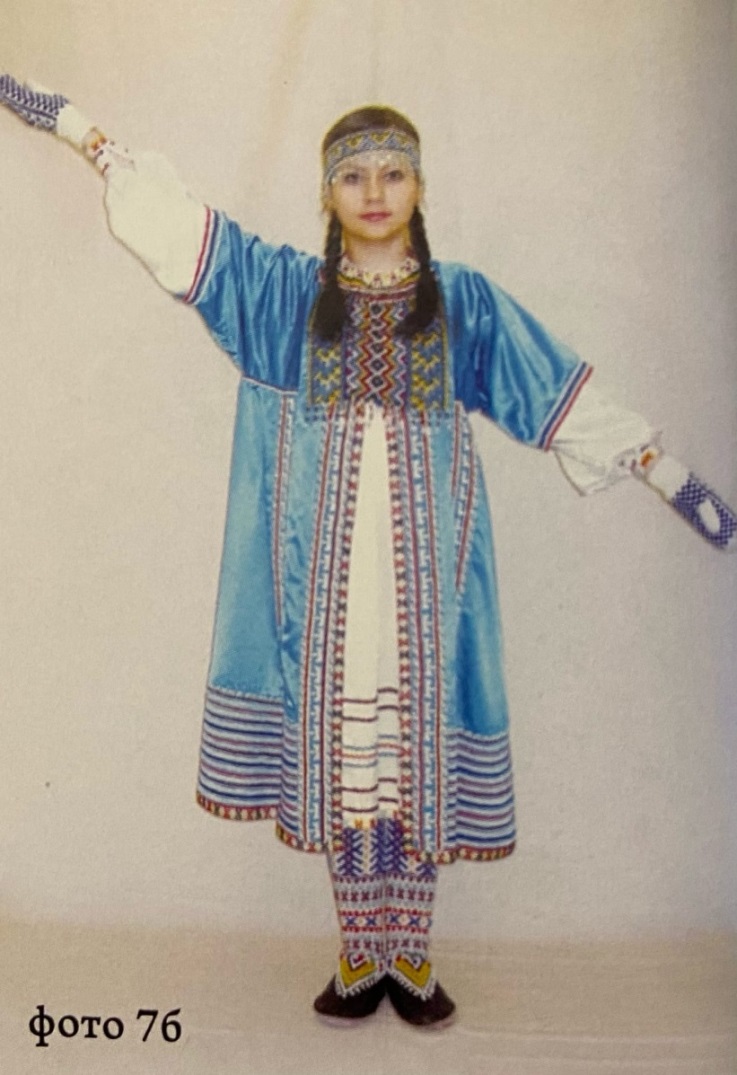 Движение 3: на счёт «раз» правую руку подвести к плечу, левую руку к талии, на счёт «два» руки развести так как это показано на фото 7 б. На счёт «три», «четыре» движение повторить.
Движение 4: на счёт «раз» правую руку поднять вверх левую подвести к плечу, на счёт «два» правую руку подвести к плечу а левую поднять вверх. На счёт «три», «четыре» движение повторить.
Движение 5: на счёт «раз» руки подвести к талии, на счёт «два» руки отвести в стороны чуть ниже талии. На счёт «три», «четыре» движение повторить.
Движение 6: на счёт «раз» руки подвести к правому бедру, на счёт «два» руки развести в стороны. На счёт «три», «четыре» движение повторить.
Движение 7: на счёт «раз» правую руку поднять на уровне груди, левую руку опустить вниз, кисти рук развернуты тыльной стороной к лицу, на счёт «два» руки поменять. На счёт «три», «четыре» движение повторить.
Изучив и отработав самостоятельно дома эти движения предлагаю посмотреть видеозапись танца и прослушать один из вариантов исполнения песни «Куринька». 

Спасибо всем за внимание!